4. Средняя линия треугольника
[Speaker Notes: В режиме слайдов ответы появляются после кликанья мышкой]
Средней линией треугольника называется отрезок, соединяющий середины двух его сторон.
[Speaker Notes: В режиме слайдов ответы появляются после кликанья мышкой]
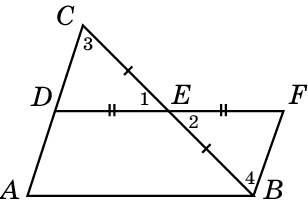 Доказательство. Пусть DE – средняя линия треугольника АВС. Докажем, что DE параллельна АВ и равна ее половине. Отложим на прямой DE отрезок EF = DE и соединим отрезком точки B и F.
Теорема. Средняя линия треугольника параллельна одной из его сторон и равна ее половине.
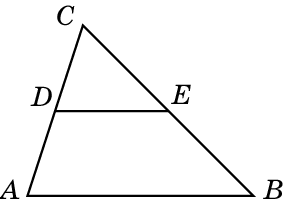 Треугольники ECD и EBF равны по первому признаку равенства треугольников. Следовательно, BF = CD, значит, BF = AD. Угол 3 равен углу 4, значит, прямые AC и BF  параллельны. Таким образом, по признаку параллелограмма, четырехугольник ABFD – параллелограмм. Итак, сторона АВ параллельна и равна стороне DF. Средняя линия DE равна половине DF и, следовательно, половине АВ.
[Speaker Notes: В режиме слайдов ответы появляются после кликанья мышкой]
Следствие. Если прямая проходит через середину одной стороны треугольника и параллельна другой его стороне, то она проходит через середину третьей стороны этого треугольника.
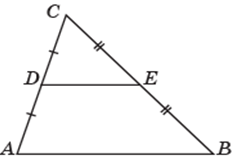 Доказательство. Пусть прямая проходит через середину D стороны AC и параллельна стороне AB треугольника ABC. Так как средняя линия DE также параллельна стороне AB, то она должна лежать на данной прямой. Следовательно, середина E стороны BC принадлежит этой прямой.
[Speaker Notes: В режиме слайдов ответы появляются после кликанья мышкой]
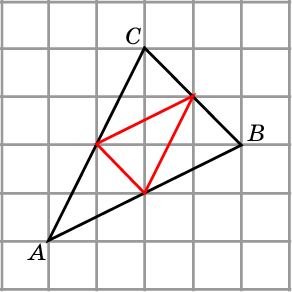 Ответ:
Упражнение 1
Проведите средние линии треугольника ABC, изображенного на рисунке.
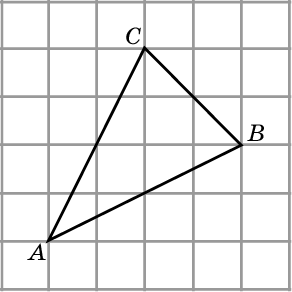 [Speaker Notes: В режиме слайдов ответы появляются после кликанья мышкой]
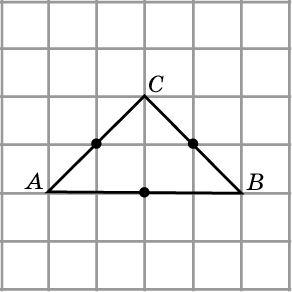 Ответ:
Упражнение 2
Изобразите треугольник, середины сторон которого отмечены на рисунке.
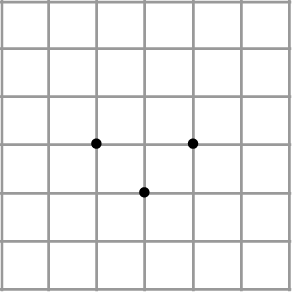 [Speaker Notes: В режиме слайдов ответы появляются после кликанья мышкой]
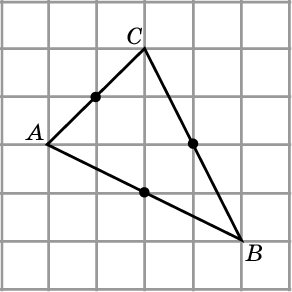 Ответ:
Упражнение 3
Изобразите треугольник, середины сторон которого отмечены на рисунке.
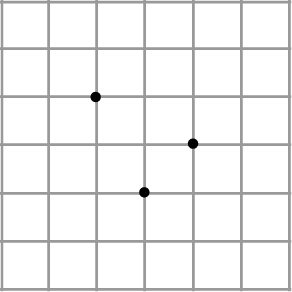 [Speaker Notes: В режиме слайдов ответы появляются после кликанья мышкой]
Упражнение 4
На рисунке изображена вершина и средняя линия треугольника. Изобразите сам треугольник.
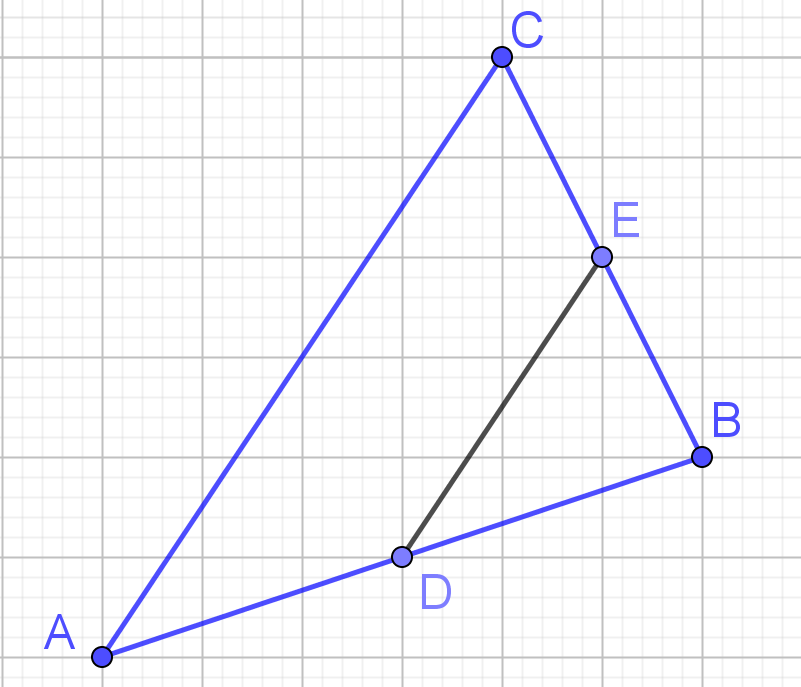 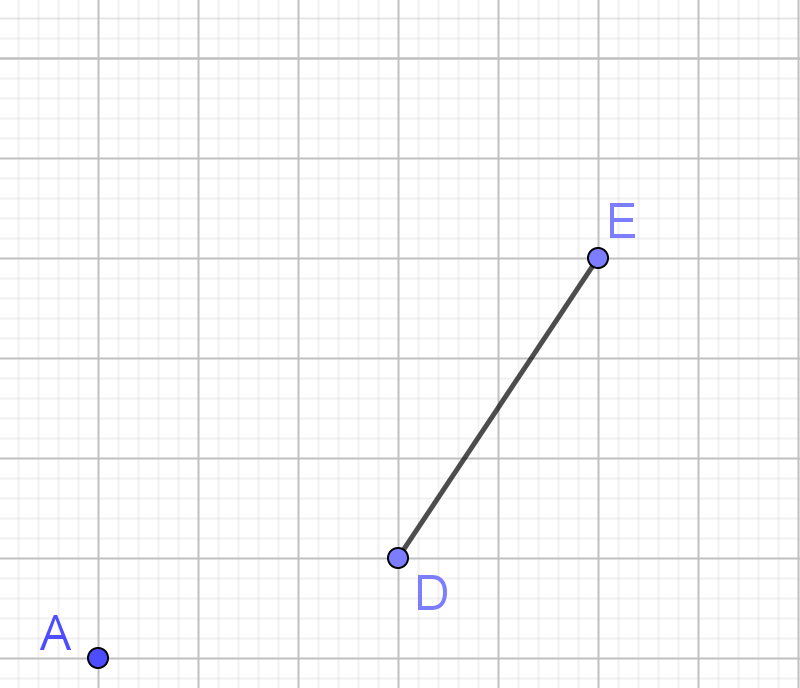 Ответ:
[Speaker Notes: В режиме слайдов ответы появляются после кликанья мышкой]
Упражнение 5
Углы треугольника равны 50о, 60о и 70о. Найдите углы треугольника, вершинами которого являются середины сторон данного треугольника.
Ответ: 50о, 60о и 70о.
[Speaker Notes: В режиме слайдов ответы появляются после кликанья мышкой]
Упражнение 6
Стороны треугольника равны 8 см, 10 см и 12 см. Найдите стороны треугольника, вершинами которого являются середины сторон данного треугольника.
Ответ: 4 см, 5 см и 6 см.
[Speaker Notes: В режиме слайдов ответы появляются после кликанья мышкой]
Упражнение 7
Стороны треугольника равны 2 см, 3 см и 4 см. Его вершины являются серединами сторон второго треугольника. Найдите периметр второго треугольника.
Ответ: 18 см.
[Speaker Notes: В режиме слайдов ответы появляются после кликанья мышкой]
Упражнение 8
Периметр треугольника равен 12 см, середины сторон соединены отрезками. Найдите периметр получившегося треугольника.
Ответ: 6 см.
[Speaker Notes: В режиме слайдов ответы появляются после кликанья мышкой]
Упражнение 9
Периметр равностороннего треугольника равен 72 см. Найдите его среднюю линию.
Ответ: 12 см.
[Speaker Notes: В режиме слайдов ответы появляются после кликанья мышкой]
Упражнение 10
Периметр треугольника равен 12 см. Найдите периметр треугольника, отсекаемого от данного какой-нибудь его средней линией.
Ответ: 6 см.
[Speaker Notes: В режиме слайдов ответы появляются после кликанья мышкой]
Упражнение 11
Средняя линия равнобедренного треугольника, параллельная основанию, равна 3 см. Найдите стороны треугольника, если его периметр равен 16 см.
Ответ: 5 см, 5 см, 6 см.
[Speaker Notes: В режиме слайдов ответы появляются после кликанья мышкой]
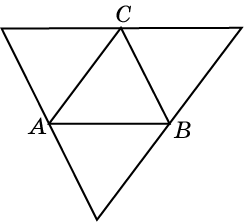 Ответ. 12 см.
Упражнение 12
Через вершины треугольника проведены прямые, параллельные его противоположным сторонам. Найдите периметр треугольника, ограниченного этими прямыми, если периметр исходного треугольника равен 6 см.
[Speaker Notes: В режиме слайдов ответы появляются после кликанья мышкой]
Упражнение 13
Диагонали четырехугольника равны а и b. Найдите периметр четырехугольника, вершинами которого являются середины сторон данного четырехугольника.
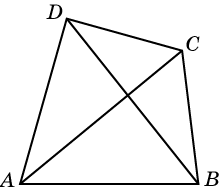 Ответ: a + b.
[Speaker Notes: В режиме слайдов ответы появляются после кликанья мышкой]
Упражнение 14
В прямоугольнике меньшая сторона равна 20 см и образует с диагональю угол в 60о. Середины сторон прямоугольника последовательно соединены. Найдите периметр полученного четырехугольника.
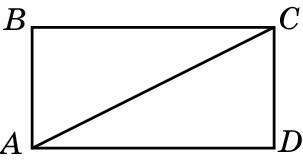 Ответ: 80 см.
[Speaker Notes: В режиме слайдов ответы появляются после кликанья мышкой]
Упражнение 15
Докажите, что середины сторон произвольного четырехугольника являются вершинами параллелограмма.
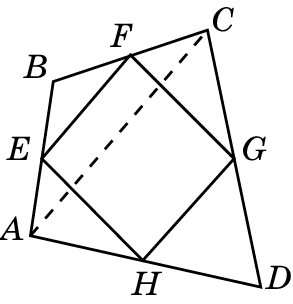 Решение: Пусть ABCD – четырехугольник, E, F, G, H – середины его сторон. Проведем диагональ AC. EF – средняя линия треугольника ABC и, следовательно, параллельна AC и равна ее половине. Аналогично, HG – средняя линия треугольника ACD и, следовательно, параллельна AC и равна ее половине. Таким образом, стороны EF и HG четырехугольника EFGH равны и параллельны. Значит, этот четырехугольник – параллелограмм.
[Speaker Notes: В режиме слайдов ответы появляются после кликанья мышкой]
Упражнение 16
Докажите, что середины сторон прямоугольника являются вершинами ромба.
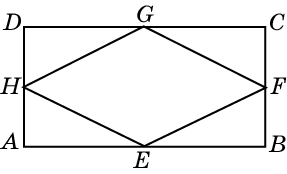 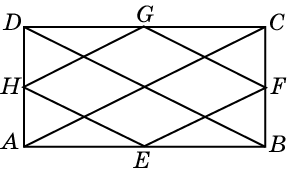 Решение. Пусть ABCD – прямоугольник, E, F, G, H – середины соответствующих сторон. Проведем диагонали AC и BD.
Отрезок EF является средней линией треугольника ABC, следовательно, он равен половине диагонали AC. Аналогично, остальные стороны четырехугольника EFGH равны половинам соответствующих диагоналей. Так как диагонали прямоугольника равны, то равны и стороны этого четырехугольника, т.е. он является ромбом.
[Speaker Notes: В режиме слайдов ответы появляются после кликанья мышкой]
Упражнение 17
Докажите, что середины сторон ромба являются вершинами прямоугольника.
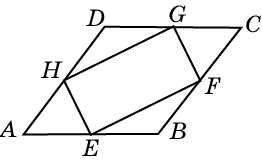 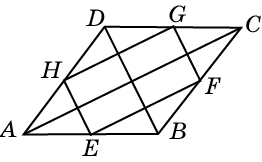 Решение. Пусть ABCD – ромб, E, F, G, H – середины соответствующих сторон. Проведем диагонали AC и BD.
Отрезок EF является средней линией треугольника ABC, следовательно, он параллелен диагонали AC. Аналогично, остальные стороны четырехугольника EFGH параллельны соответствующим диагоналям. Так как диагонали ромба перпендикулярны, то перпендикулярны и соседние стороны этого четырехугольника, т.е. он является прямоугольником.
[Speaker Notes: В режиме слайдов ответы появляются после кликанья мышкой]
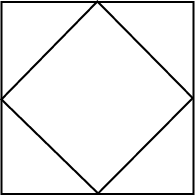 Ответ. Квадрата.
Упражнение 18
Вершинами какого четырехугольника являются середины сторон квадрата?
[Speaker Notes: В режиме слайдов ответы появляются после кликанья мышкой]
Упражнение 19
Докажите, что отрезки, соединяющие середины противоположных сторон четырёхугольника, делят друг друга пополам.
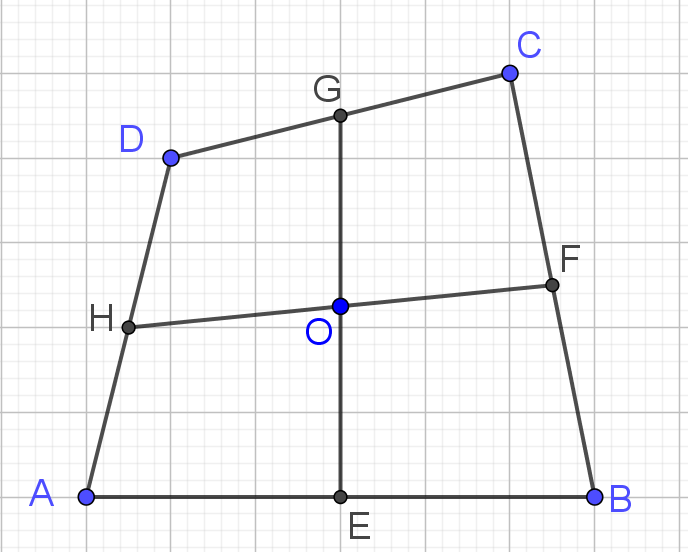 [Speaker Notes: В режиме слайдов ответы появляются после кликанья мышкой]
Решение. Четырёхугольник EFGH является параллелограммом. Следовательно, его диагонали делятся в точке пересечения пополам.
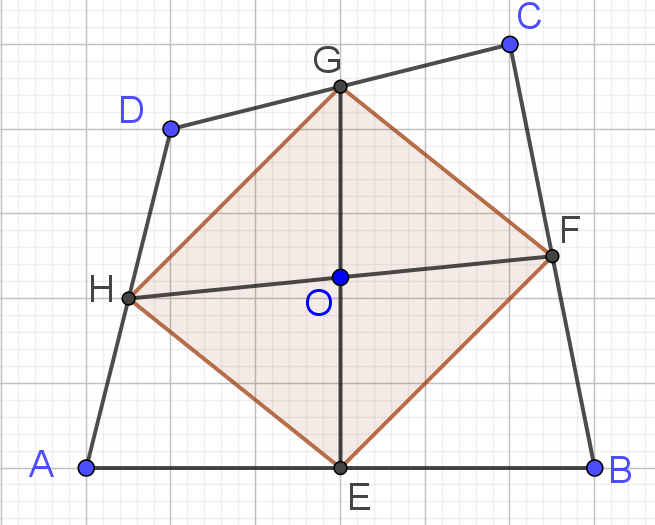 [Speaker Notes: В режиме слайдов ответы появляются после кликанья мышкой]
Упражнение 20
В выпуклом четырёхугольнике ABCD отрезок, соединяющий середины диагоналей, равен отрезку, соединяющему середины сторон AB и CD. Найдите угол, образованный продолжениями сторон AD и BC.
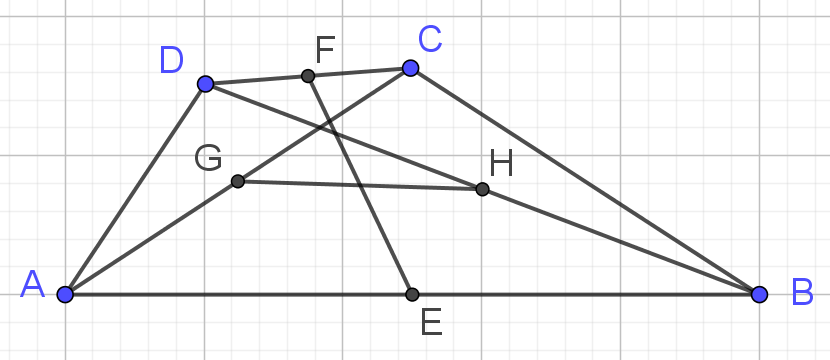 [Speaker Notes: В режиме слайдов ответы появляются после кликанья мышкой]
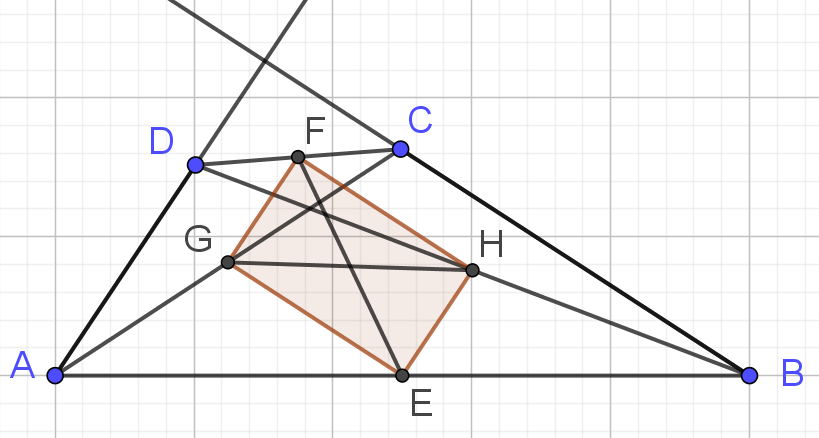 [Speaker Notes: В режиме слайдов ответы появляются после кликанья мышкой]
Упражнение 21
В выпуклом пятиугольнике ABCDE AE = 4. Середины сторон AB и CD, BC и ED соединены отрезками. Середины P и Q этих отрезков снова соединены отрезком. Найдите длину отрезка PQ.
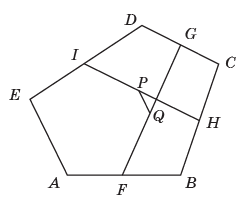 [Speaker Notes: В режиме слайдов ответы появляются после кликанья мышкой]
Решение. Обозначим J середину отрезка BE. В четырёхугольнике BCDE отрезки HI и GJ соединяют середины противолежащих сторон, следовательно, делятся в точке пересечения пополам. Значит, эта точка пересечения совпадает с точкой P. Отрезок PQ является средней линией треугольника GFJ, следовательно, PQ = FJ/2. Отрезок FJ является средней линией треугольника ABE, следовательно, FJ = AE/2. Так как AE = 4, то PQ = 1.
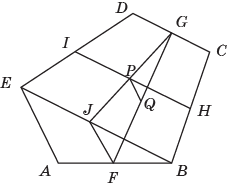 [Speaker Notes: В режиме слайдов ответы появляются после кликанья мышкой]